Southern Islands in deep dive
Graphics and Compute combined
Christophe Riccio
August 8, 2012
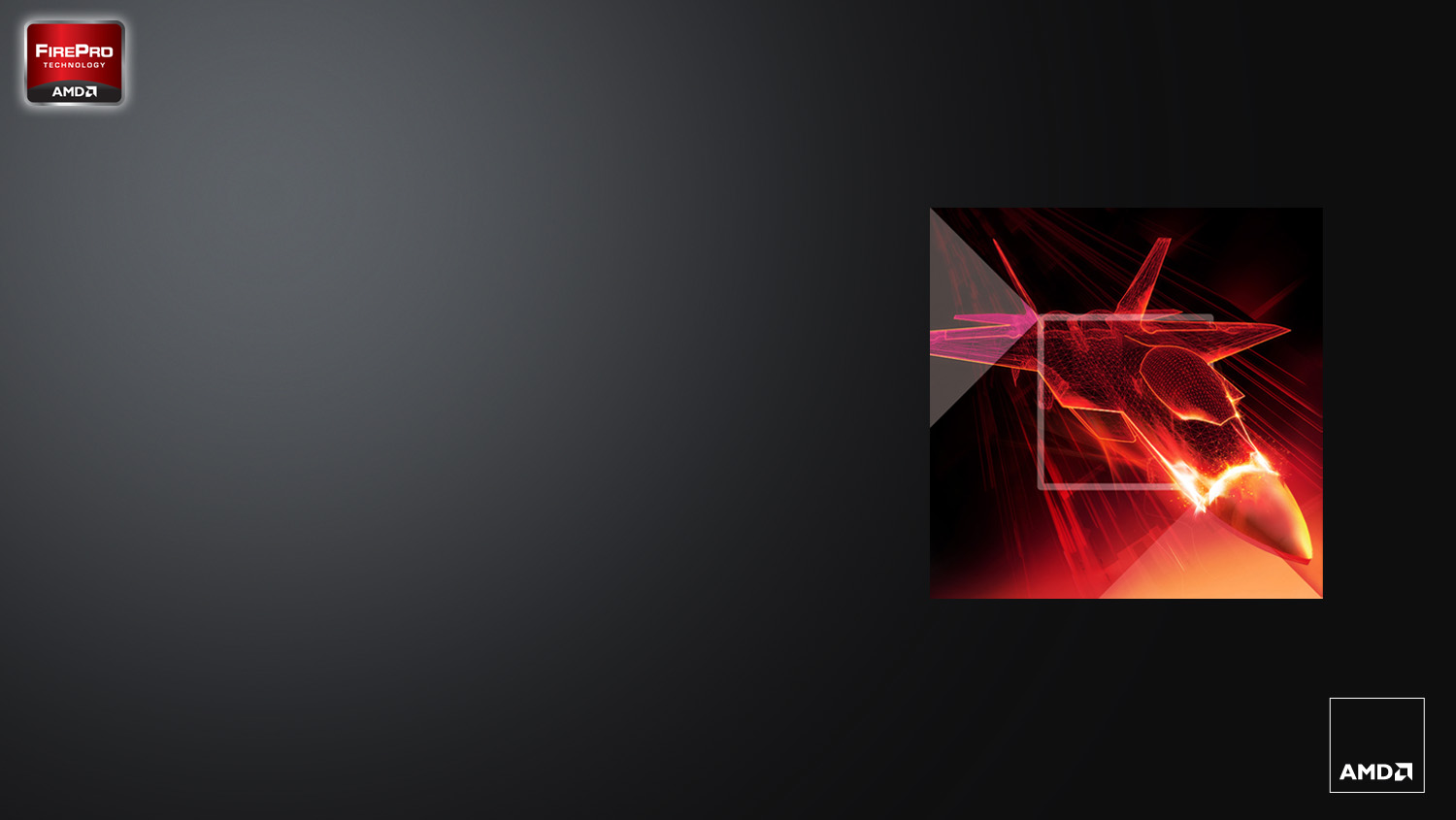 Challenges
Challenges
Scene complexity
Removing CPU bottlenecks
Reaching GPU peak performance
Handling memory needs
Reaching Development costs
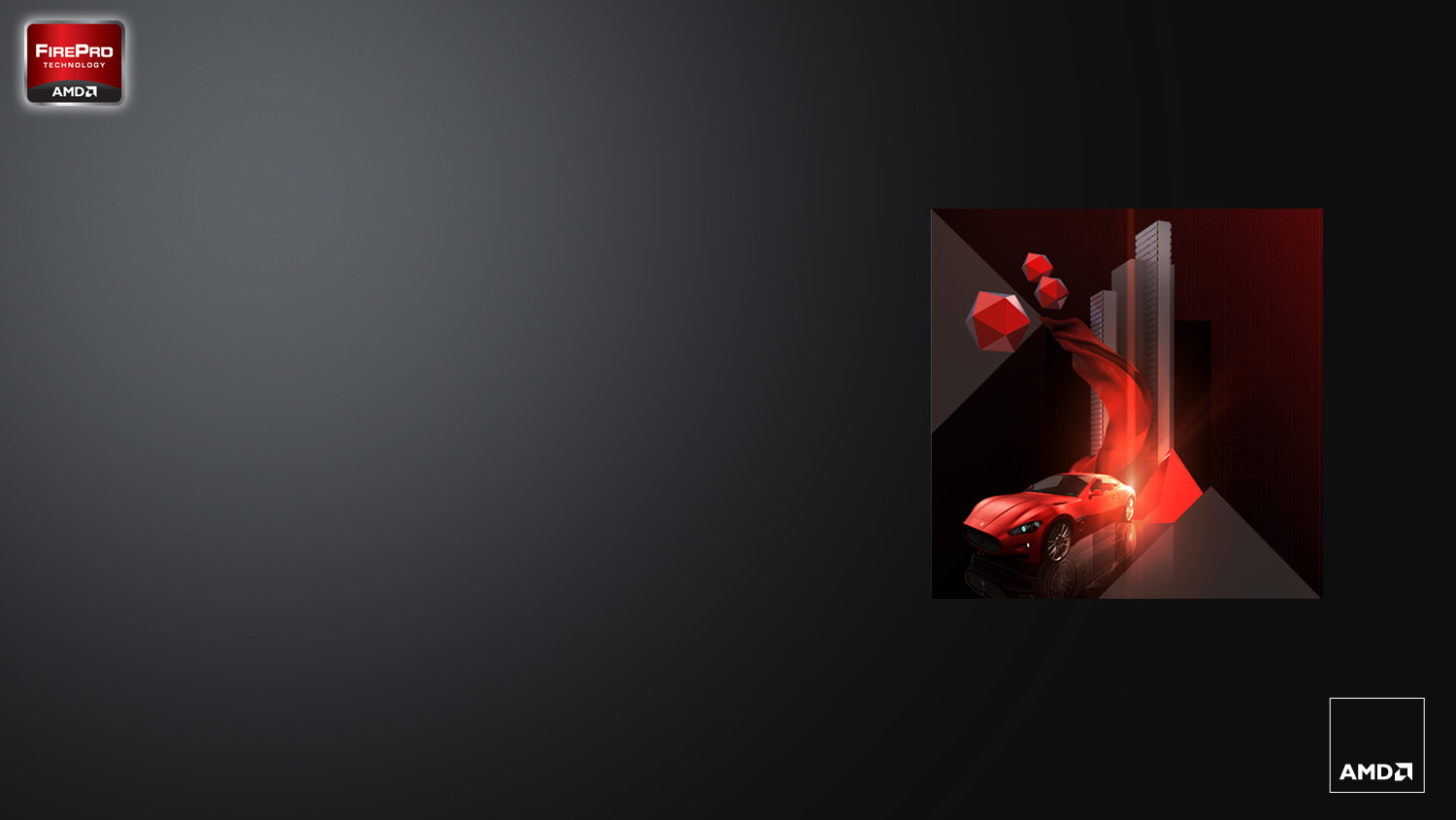 ReMOVING CPU BOTTLENECKS
REMOVING CPU BOTTLENECKS | GLSL compile time
GLSL compile time is too long? Parallelized it!
The implementation is multithreaded
Don’t query the compilation results after each glCompilerShader or glLinkProgram
Compile all and then query all
Same principals for program linking
REMOVING CPU BOTTLENECKS | GLSL compile time
Inefficient: Serialized
Efficient: Parallelized
for(size_t i = 0; i < Name.size(); ++i)
{
    glCompileShader(Name[i]);
    glGetShaderiv(Name[i],
        GL_COMPILE_STATUS, 
        &Result);
}
for(size_t i = 0; i < Name.size(); ++i)
    glCompileShader(Name[i]);
for(size_t i = 0; i < Name.size(); ++i)
    glGetShaderiv(Name[i],
        GL_COMPILE_STATUS, &Result);
REMOVING CPU BOTTLENECKS | Buffer updates
Uniforms update it too slow? Factorize!
Sort uniform by the update rate: Per-frame, per-pass, per-shader, etc
Cache and update only what’s needed
Batch! Reduce the number buffers and copies
REMOVING CPU BOTTLENECKS | Buffer updates
Inefficient buffer update
Efficient buffer update
for(size_t i = 0; i < Name.size(); ++i)
{
    glBindBuffer(GL_UNIFORM_BUFFER,
                 Name[i]);
    void* ptr = glMapBufferRange(
        GL_UNIFORM_BUFFER, 
        Buffer[i].Offset, 
        Buffer[i].Size, Flags);
    // TO STUFF
    glUnmapBuffer(GL_UNIFORM_BUFFER);
}
glBindBuffer(GL_UNIFORM_BUFFER, Name);
void* ptr = glMapBufferRange(
    GL_UNIFORM_BUFFER, 
    Offset, Size, Flags);
for(size_t i = 0; i < Name.size(); ++i)
{
    // TO STUFF
    glFlushMappedBufferRange(…); // Minimum
                                                         // range 64KB
}
glUnmapBuffer(GL_UNIFORM_BUFFER);
REMOVING CPU BOTTLENECKS | Draw call submissions
The number of draws is too limited? 
Batch multiple VAO in a single one and rely on BaseVertex [Hillaire2012]
Group meshes per vertex format into a single set of buffer
REMOVING CPU BOTTLENECKS | Draw call submissions
Inefficient draw submissions
Efficient draws submissions
for(size_t i = 0; i < Mesh.size(); ++i)
{
    glBindVertexArray(Mesh[i].Name);
    glDrawElement(
        Mesh[i].Mode, 
        Mesh[i].Count, 
        Mesh[i].Type, 
        Mesh[i].Offset);
}
for(size_t i = 0; i < VertexFormat.size(); ++i) {
    glBindVertexArray(
        VertexFormat[i].Name);
    for(size_t j = 0; 
        j < Mesh.size(); ++j)
    {
        glDrawElementBaseVertex(
            Mode, Count, Type, Offset,
            BaseVertex);
    }
}
REMOVING CPU BOTTLENECKS | Draw call tests on Catalyst 8.981.2
Performance test using array draws
Y-axis: execution time in ms
X-axis: number of draws
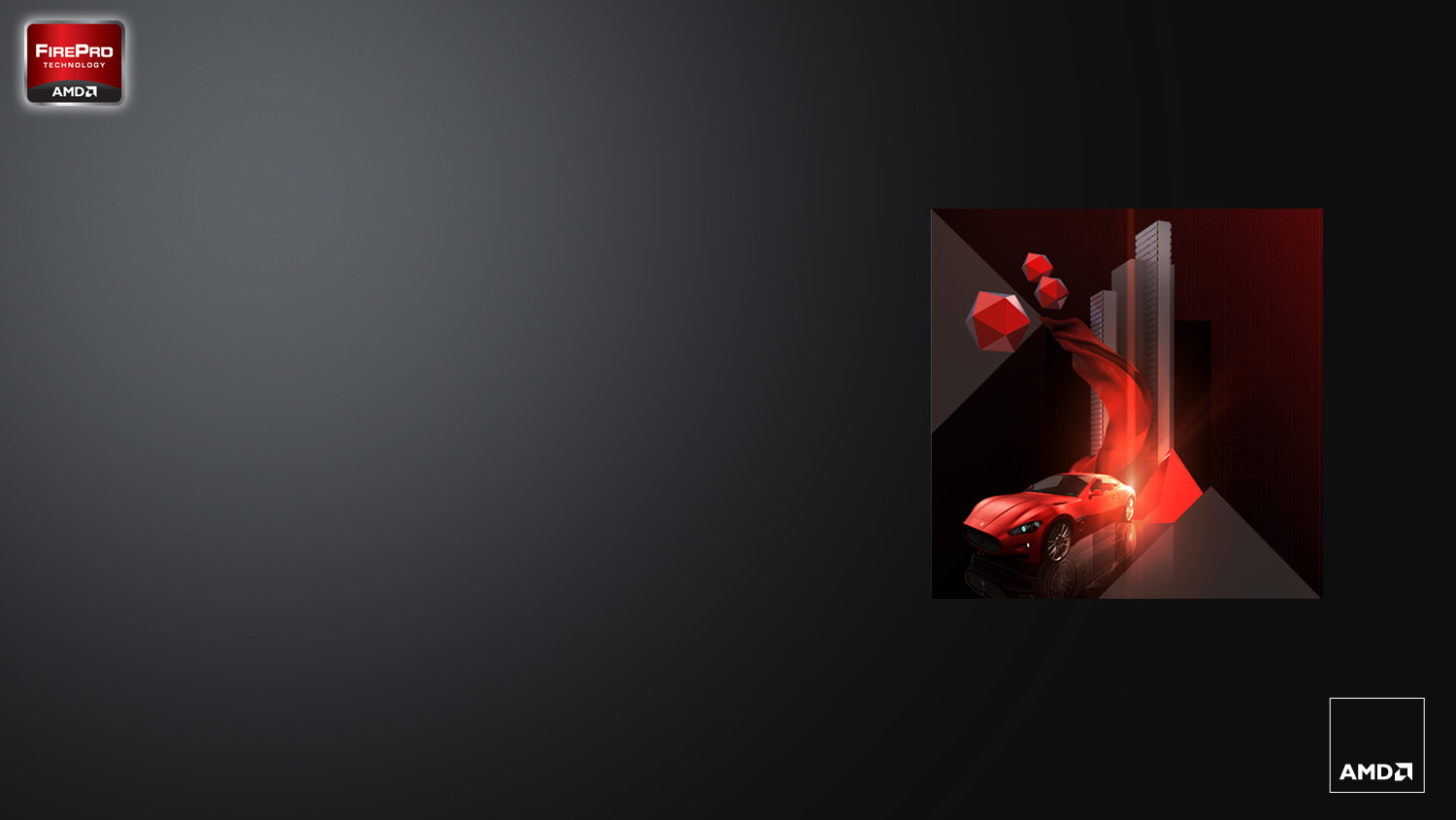 Reaching GPU PEAK PERFORMANCES
Reaching GPU PEAK PERFORMANCES
Southern Islands: 
Two compute rings
One graphics ring
Two DMA controllers: bi-directional
All running in parallel
REMOVING CPU BOTTLENECKS | Two compute rings
Two compute rings: 
Smoothed particles hydrodynamics
Global illumination [Crassin2011]
Atmospheric effects
Raytracing
Some Physics (Bullet)
Graphics memory management
Programmable Vertex Pulling [Rakos2012] 
Etc.


Can be used for tasks that don’t perfectly feet on the GPU but too expensive to do on the CPU
REMOVING CPU BOTTLENECKS | Two compute rings
Two compute rings: 
Smoothed particles hydrodynamics
Global illumination
Atmospheric effects
Raytracing
Some Physics (Bullet)]
Graphics memory management
Programmable Vertex Pulling
Etc.


Can be used for tasks that don’t perfectly feet on the GPU but too expensive to do on the CPU
REMOVING CPU BOTTLENECKS | Programmable Vertex Pulling
AMD_multi_draw_indirect and OpenGL 4.3
ARB_shader_storage_buffer_object
Use compute to build the indirect draw buffer
The command processor submits the draws
Nearly remove the CPU overhead for draws: A single call per pass needed
Allows submitting many more draw calls
Allows reducing the size of a draw and still reach peak primitive rate: Make the most of tessellation!
Tips: Use 0 for the primitive count to discard entries in the indirect draw buffer
Each draw can have it’s own vertex format [Masserann2012]
Meshes doesn’t have to be expended to satisfy OpenGL [Herubel2012]
The vertex shader stage can select the right vertex pulling function per draw
REMOVING CPU BOTTLENECKS | Programmable Vertex Pulling
Future possible improvements
Number of draws stored in the indirect buffer
Subroutine buffer
gl_DrawID
Flag to control the reuse of vertices from the vertex cache.
Any other?
REMOVING CPU BOTTLENECKS | Make the most of tessellation
Tessellation
Adding geometric details but not only!
Fine granularity per-patch culling
Controlling the ratio of pixel per primitives 
Handling the performance balance of the graphics pipeline
REMOVING CPU BOTTLENECKS | Make the most of tessellation
Understanding the rasterization patterns 
Maximizing the fill rate 
Efficiently use the primitive peak rate
Optimizing tessellation
REMOVING CPU BOTTLENECKS | Make the most of tessellation
An atomic counter to give a different color to each fragment.
Full screen quad: two triangles! 
Use full screen triangle for image based effects
Scans aligned on the framebuffer
Bands of 32 pixels by 512 pixels
REMOVING CPU BOTTLENECKS | Make the most of tessellation
Organized in block of 4 by 4 pixels
Each blocks of 4 by 4 pixels is composed of 4 quadpixels
Blocks scheduled in Z-order
REMOVING CPU BOTTLENECKS | Make the most of tessellation
Southern Islands scan converter performance
2 primitives per clock
16 pixels per primitive
REMOVING CPU BOTTLENECKS | Make the most of tessellation
1 triangle covering 8 pixels
The scan converter generates 8 fragments out of 16 possible
REMOVING CPU BOTTLENECKS | Make the most of tessellation
1 triangle over two scan block covering 12 pixels
The scan converter generates 12 fragments out of 32 possible
REMOVING CPU BOTTLENECKS | Make the most of tessellation
The minimum processing granularity is quadpixels
REMOVING CPU BOTTLENECKS | Make the most of tessellation
Quadpixels are used to compute the derivatives necessary to compute the texture LOD
REMOVING CPU BOTTLENECKS | Make the most of tessellation
Quadpixels imply generating extra fragments
Add a 4 generated fragments on top of the 8 fragments covered by the triangle.
Additional fragments are always aligned to a scan block.
12 fragments for 16 max
Still consume a single primitive
REMOVING CPU BOTTLENECKS | Make the most of tessellation
The primitive per subpixel case?
Each primitive needs to generate a quadpixel! 
Kills both the primitive rate and the fill rate
REMOVING CPU BOTTLENECKS | Make the most of tessellation
Recommendation: Target 8 pixels per primitive minimum
For tessellation heuristics
For meshes (LODs)
Rely on fragment shader for per-fragment details (eg: normal mapping)
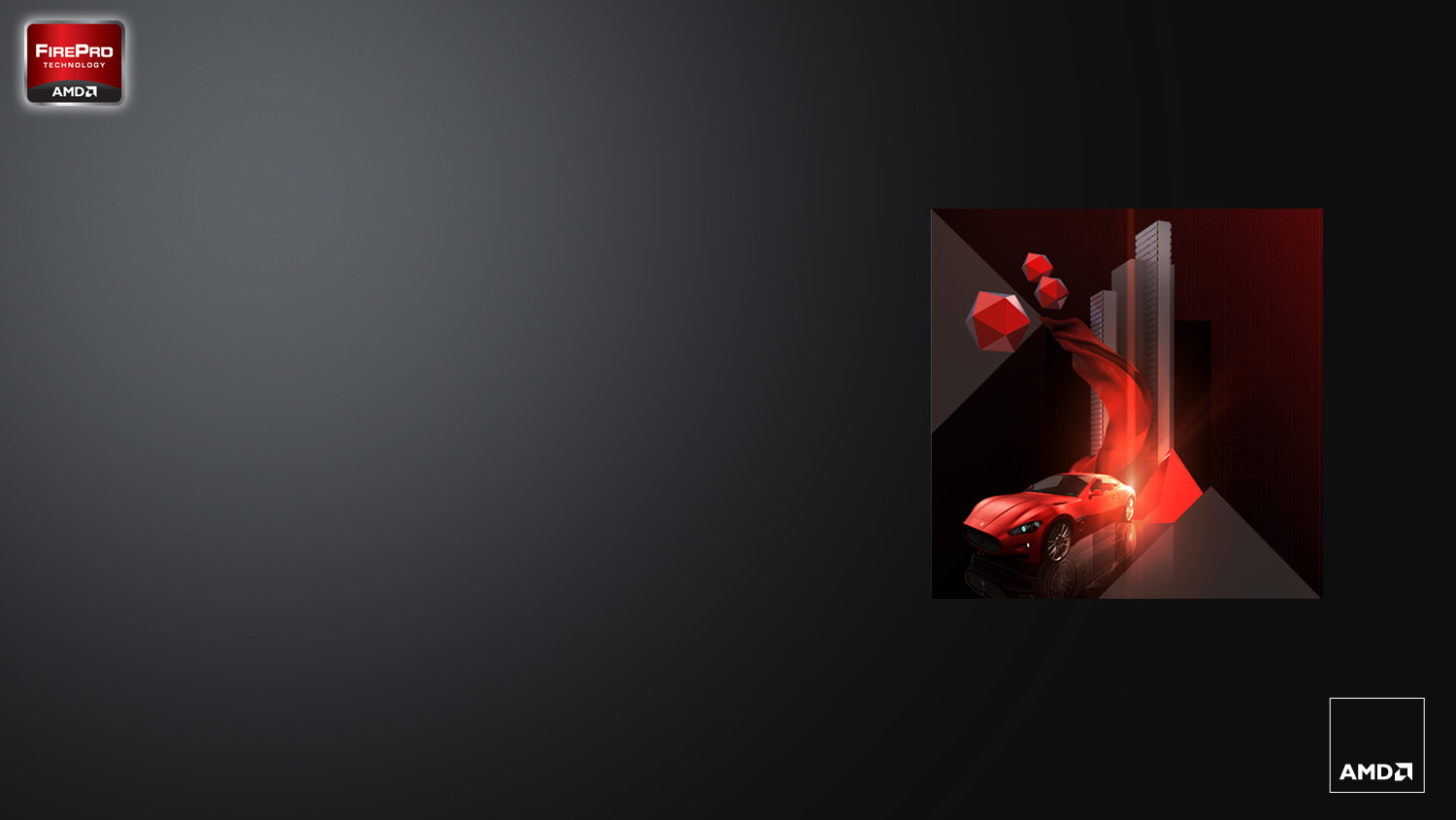 HANDLING Memory needs
HANDLING Memory needs
FirePro W9000 is a 6GB of memory card
This is a lot of memory and as much as we can do
This is still not enough for some scenarios
More complex scenes
More complex objects
Southern Islands allows us to rely on virtual memory techniques:
AMD_sparse_texture 
AMD_sparse_buffer
HANDLING Memory needs
Sparse texture and sparse buffer
“Megatexture”
Virtual texture
Advanced data structure: 
Sparse voxel octrees
Bounding Volume Hierarchies
Sparse shadows
HANDLING Memory needs
Sparse texture and sparse buffer
“Megatexture”
Virtual texture
Advanced data structure: 
Sparse voxel octrees
Bounding Volume Hierarchies
Sparse shadows
HANDLING Memory needs | Sparse shadows
Shadow mapping is still un unsolved problem [Eisemann2012]

Experimental scene
Sparse shadow mapping
No fitting or wrapping
No cascaded shadow map
Just a large sparse texture
Programmable Vertex Pulling
OpenGL + OpenCL
HANDLING Memory needs | Sparse shadows
The effective areas where the sparse texture memory need to be allocated.
HANDLING Memory needs | Sparse shadows
A possible view of the scene
HANDLING Memory needs | Sparse shadows
Debug view
Compute pass use for:
Allocating the required texture pages
Selecting the meshes that needs to be rendered
For the shadow map generation pass
For the final rendering
Only the texture pages allocation needs to be performs by the CPU
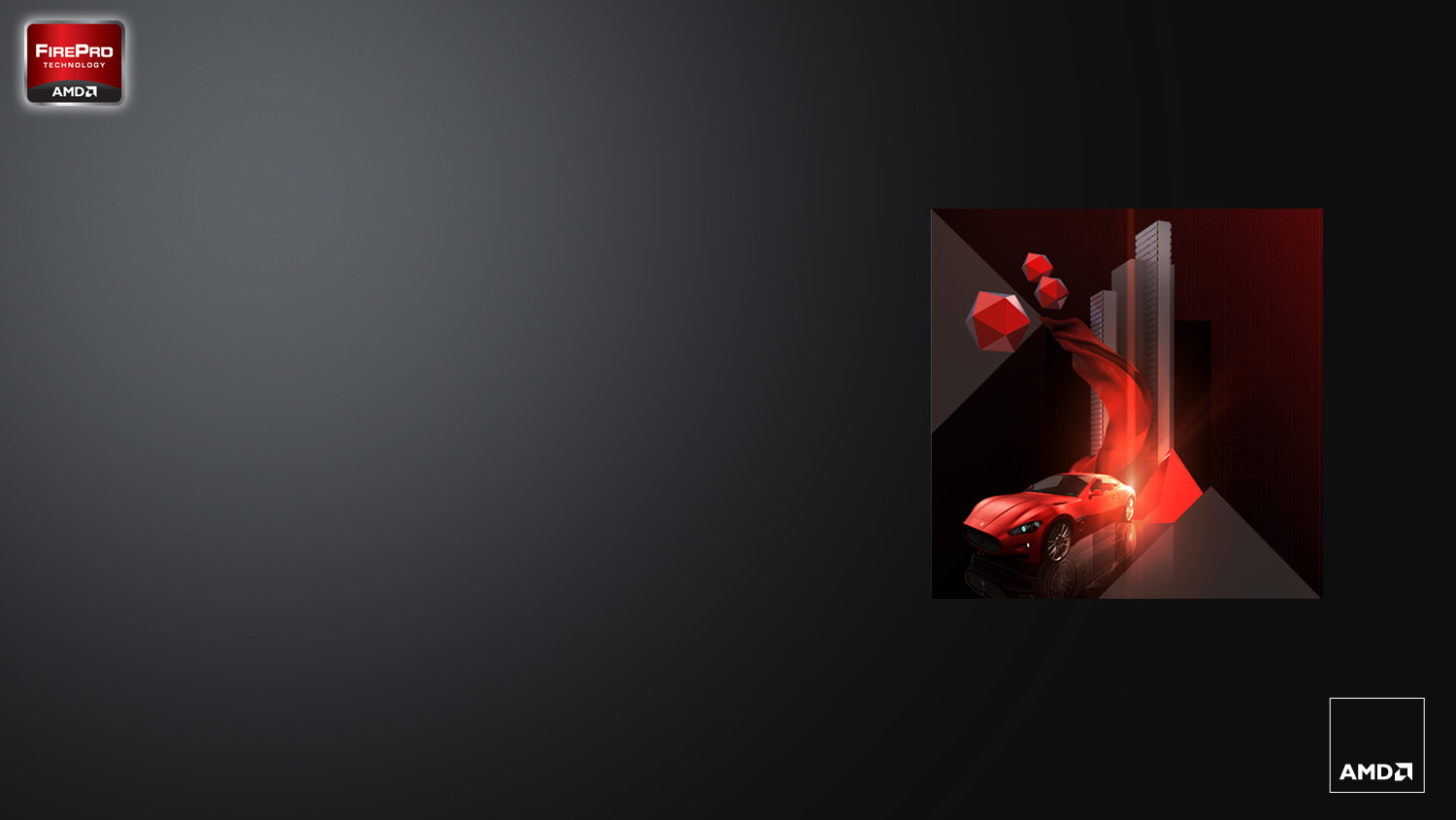 REDUCING DEVELOPMENT COSTS
REDUCING DEVELOPMENT COSTS
Tools
API
Documentation
REDUCING DEVELOPMENT COSTS | Tools
CodeAnalyst, to detect the CPU bottlenecks
gDEBugger, for OpenCL and OpenGL debugging
APP Profiler, for OpenCL profiling
Etc.
REDUCING DEVELOPMENT COSTS | API
ARB_debug_output
It will returns descriptive feedback
Using a breakpoint in the callback function, it will retrieve the location of the error
Only for the debug context
REDUCING DEVELOPMENT COSTS | Documentation
FirePro SDK
Frame lock
Quad buffer stereo
Bi-directional transfer
Multi draw indirect
Sparse texture
Tessellation
Beta release, work in progress!

We need your feedback!
REDUCING DEVELOPMENT COSTS | Documentation
FirePro SDK
Frame lock
Quad buffer stereo
Bi-directional transfer
Multi draw indirect
Sparse texture
Tessellation
Beta release, work in progress!

We need your feedback!
LAST WORDS
Southern Islands is AMD contribution to the computer graphics community

Help us contributing by contacting us about:
Your use cases
Issues 
Needs
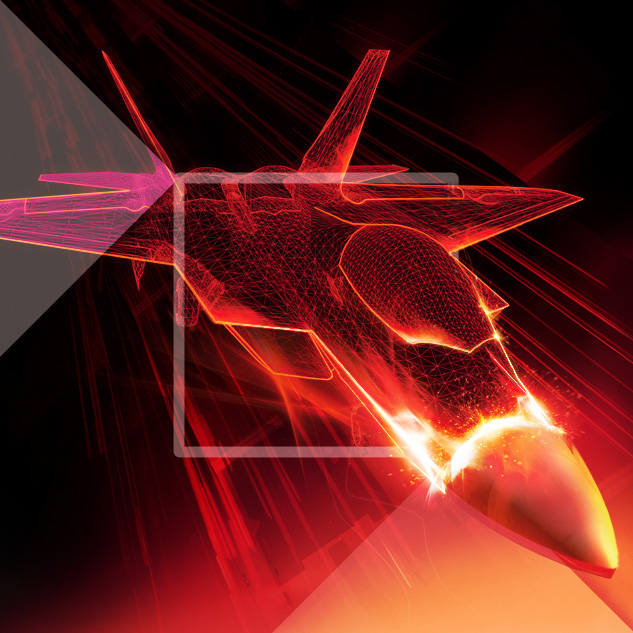 Thank you
REFERENCES
[Masserann2012] Indexing Multiple Vertex Arrays
Arnaud Masserann, OpenGL Insights, Chapter 26, 2012
[Herubel2012] An OpenGL-Friendly Geometry File Format and its Maya Exporter
Adrien Herubel and Venceslas Biri, OpenGL Insights, Chapter 32, 2012
[Rakos2012] Programmable Vertex Pulling
Daniel Rakos, OpenGL Insights, Chapter 21, 2012
[Crassin2011] Interactive Indirect Illumination using Voxel Cone Tracing
Cyril Crassin, Fabrice Neyret, Miguel Saintz, Simon Green, Elmar Eisemann, Computer Graphics Forum
[Hilaire2012] Improving Performance by Reducing Calls to the Driver
Sebastien Hillaire, OpenGL Insights, Chapter 25, 2012
[Eisemann2011] Real-Time Shadows
Elmar Eisemann, Michael Schwatz, ULF Assarsson, Micheal Wimmer. CRC Press
Trademark Attribution
© Copyright 2012 Advanced Micro Devices, Inc. All rights reserved. AMD, the AMD Arrow logo, FirePro, the FirePro logo, Catalyst, CrossFire, and combinations thereof are trademarks of Advanced Micro Devices, Inc. Microsoft, Windows, Windows Vista, and DirectX are registered trademarks of Microsoft Corporation in the United States and other jurisdictions. Other names are for informational purposes only and may be trademarks of their respective owners. Models provided courtesy of TurboSquid and its vendors.